AJOUTER UN COURS
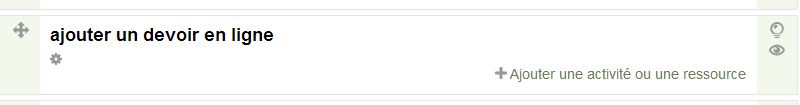 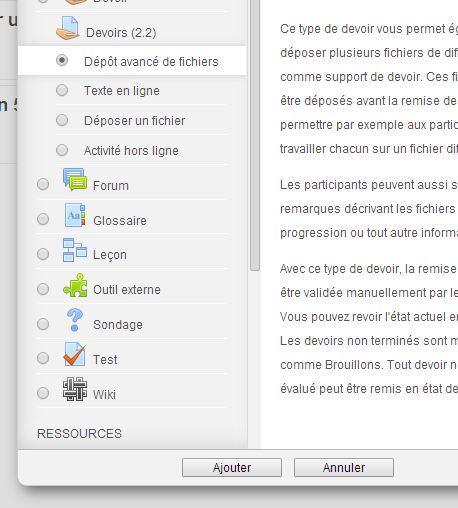 Cliquer ici pour ajouter un devoir en ligne puis dans le menu déroulant sur dépôt avancé de fichiers
AJOUTER UN COURS
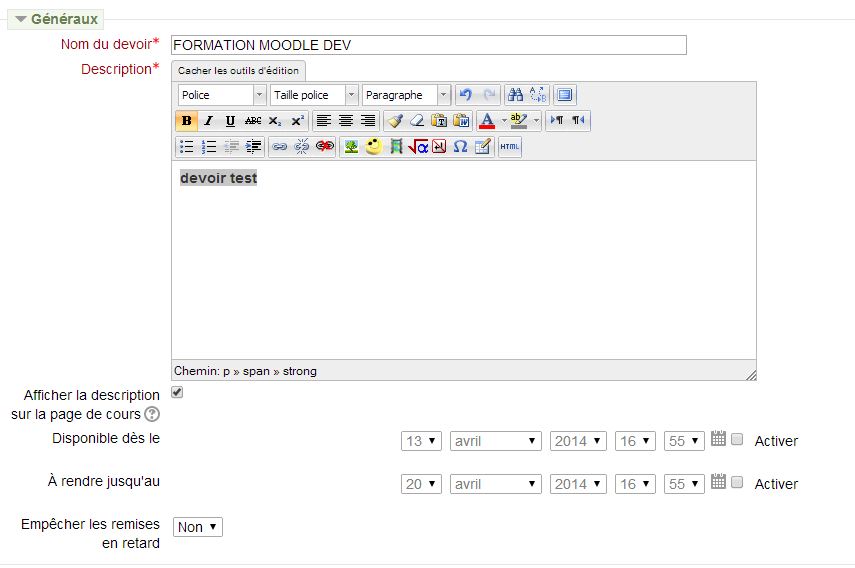 Rentrer les informations sur votre test : titre, informations complémentaires

Pour indiquer le délai et la date à rendre cliquer sur activer le calendrier pour choisir vos dates
AJOUTER UN COURS
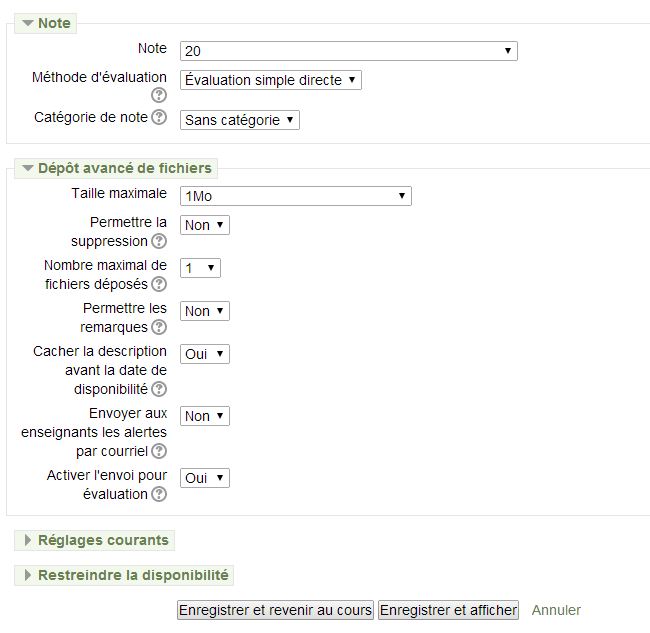 Rentrer juste la partie note et choisir votre notation pour le reste c’est vous qui voyez.

 Par contre « activer l’envoi pour évaluation » doit être OUI
AJOUTER UN devoir en ligne
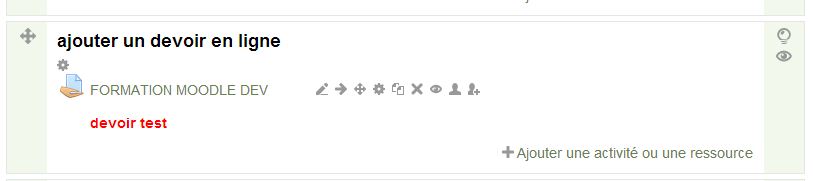 Sur votre cours de départ le devoir test apparaît, il faut maintenant ajouter le fichier du devoir (voir le PPT ajouter un fichier)
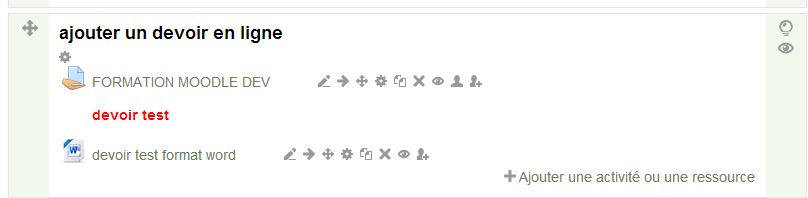 AJOUTER UN devoir en ligne
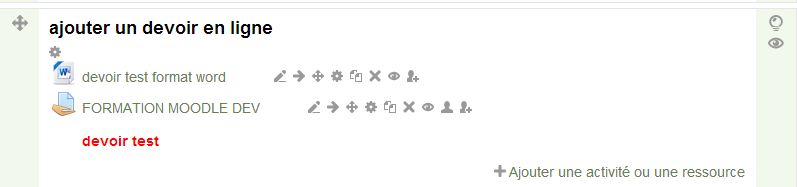 Vous pouvez déplacer votre ou vos fichiers en haut en bas comme bon vous semble en cliquant sur la petite croix fléchée
Lorsque vous cliquer sur votre devoir en ligne voilà ce que vous voyez si aucun devoir n’a encore été remis.
AJOUTER UN devoir en ligne
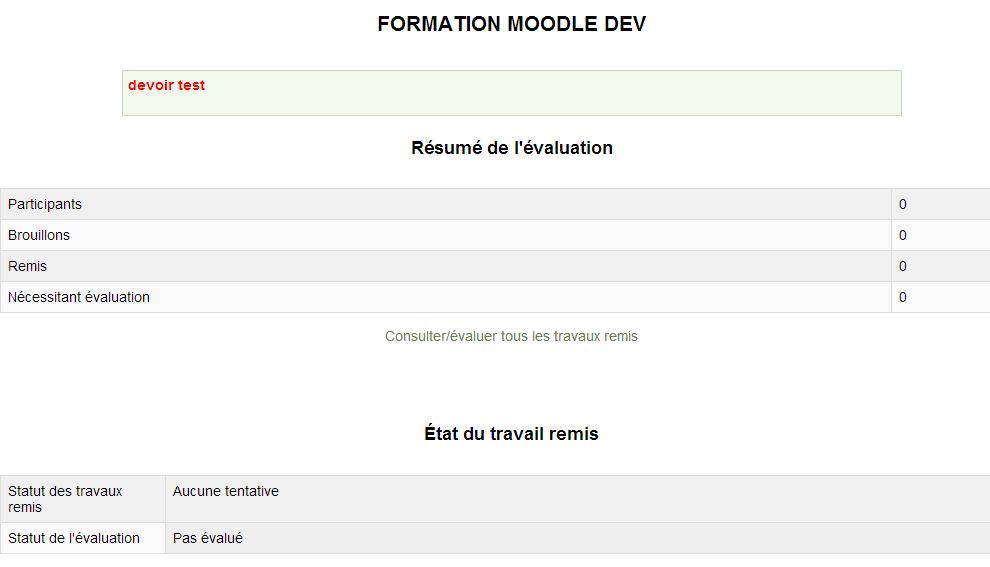 AJOUTER UN devoir en ligne (du côté élève)
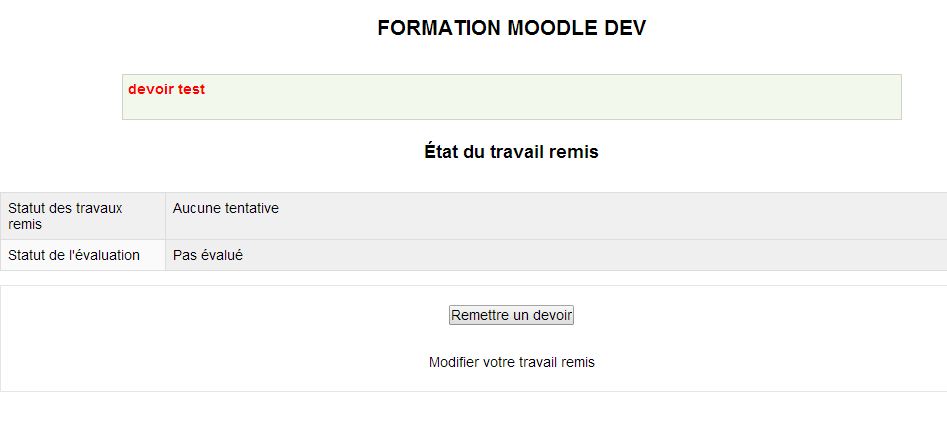 L’élève récupère votre fichier devoir, il le fait de manière numérique (sur ordi), il l’enregistre dans un répertoire et il clique sur remettre un devoir
AJOUTER UN devoir en ligne (du côté élève)
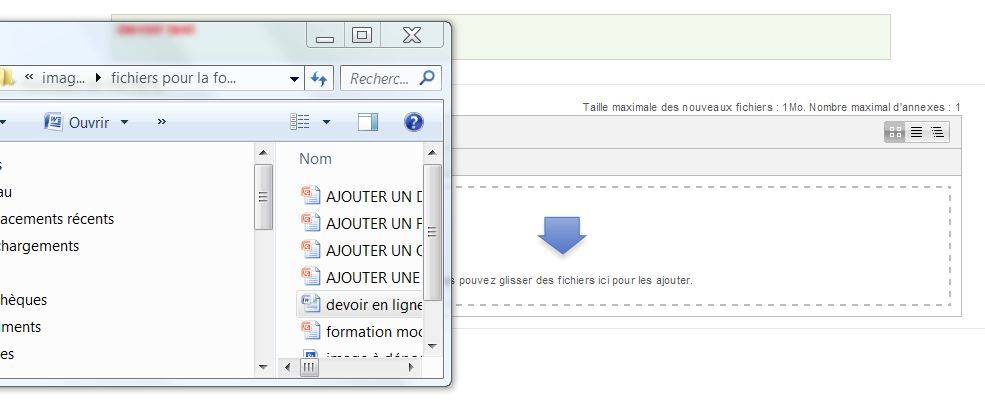 Il dépose son fichier dans le cadre
AJOUTER UN devoir en ligne (du côté élève)
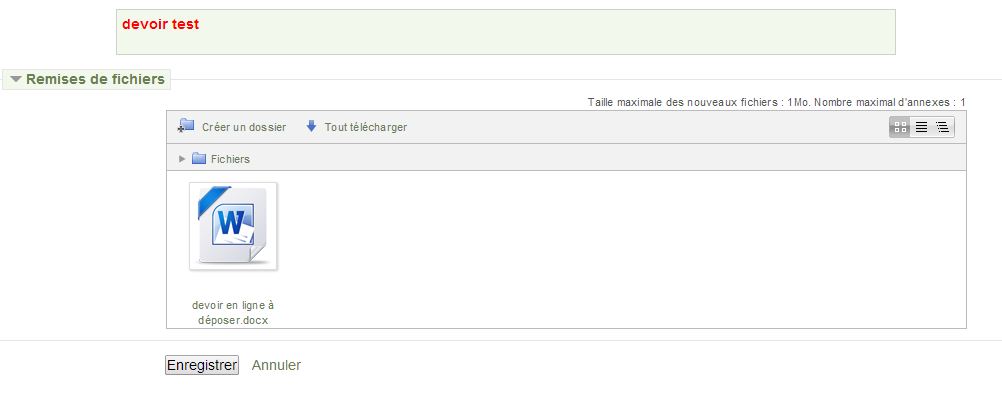 Et il enregistre
AJOUTER UN devoir en ligne (du côté élève)
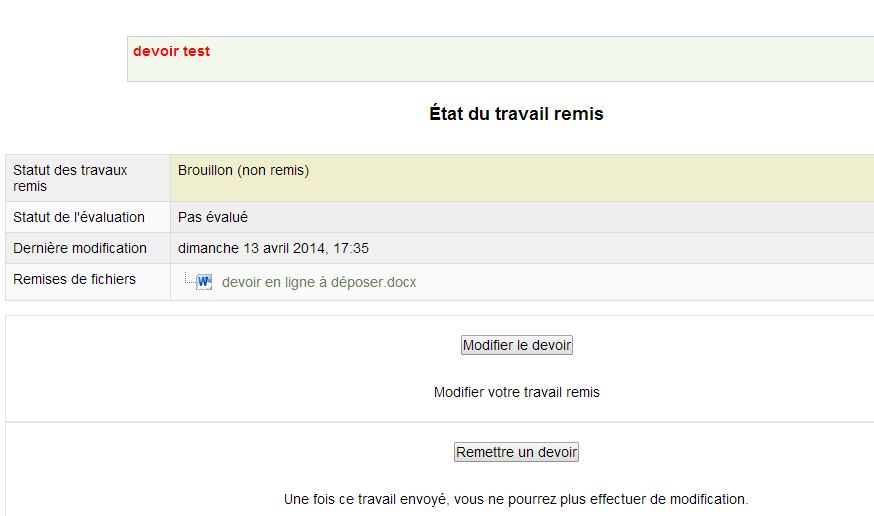 Il finalise en cliquant sur remettre un devoir
AJOUTER UN devoir en ligne (du côté élève)
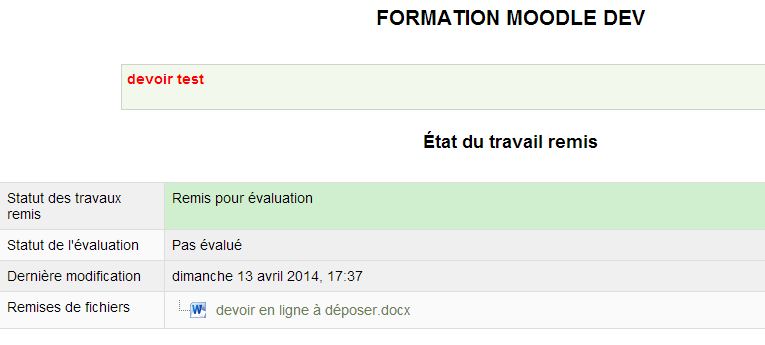 Pour l’élève c’est fini par contre le prof va recevoir une notification dans le bloc activité à gauche de son cours lui avertissant qu’un devoir à été remis.
AJOUTER UN devoir en ligne (du côté prof)
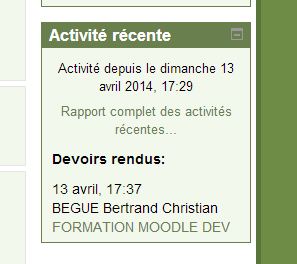 NOTIFICATION dans le bloc activité à gauche de votre cours vous avertissant qu’un devoir à été remis.


COMMENT L’EVALUER ????
AJOUTER UN devoir en ligne (du côté prof)
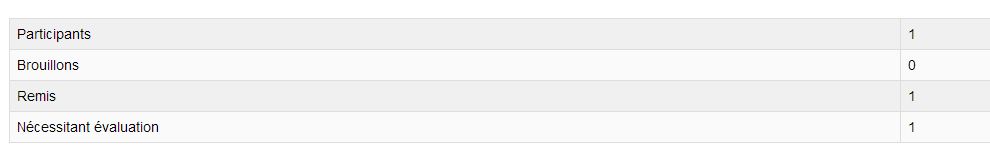 Cliquer sur votre devoir en ligne l’écran qui apparaît n’est plus tout à fait le même. Il y a des indications sur le nombre de devoirs nécessitant une évaluation. Juste en dessous vous cliquez sur « consulter/évaluer tous les travaux remis
AJOUTER UN devoir en ligne (du côté prof)
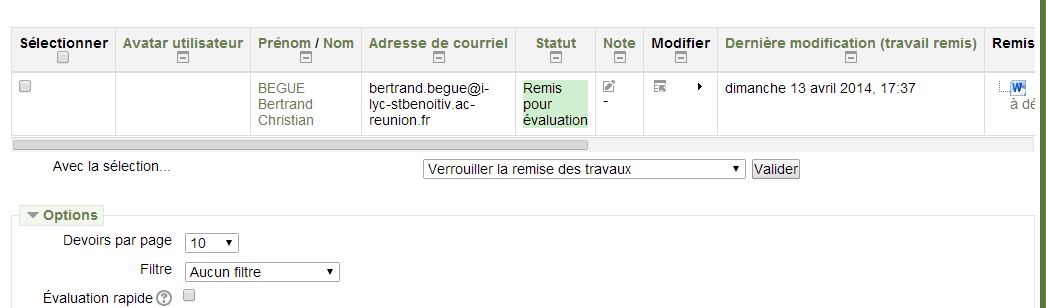 Cet écran apparaît : 
Vous téléchargez le devoir de l’élève
Vous le corrigez de manière numérique, vous l’enregistrez dans un répertoire.
- Puis vous cliquez dans la case note
AJOUTER UN devoir en ligne (du côté prof)
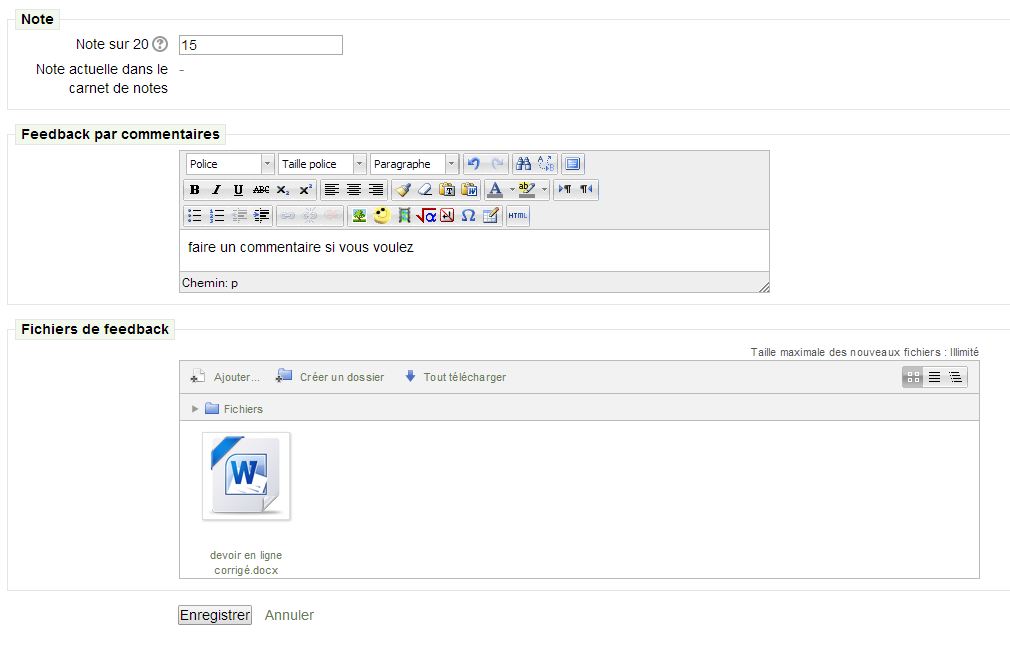 Vous rentrez la note de l’élève, vous faites un commentaire si vous voulez et enfin vous redéposez son fichier corrigé dans la partie « fichiers de feedback »
AJOUTER UN devoir en ligne (du côté prof)
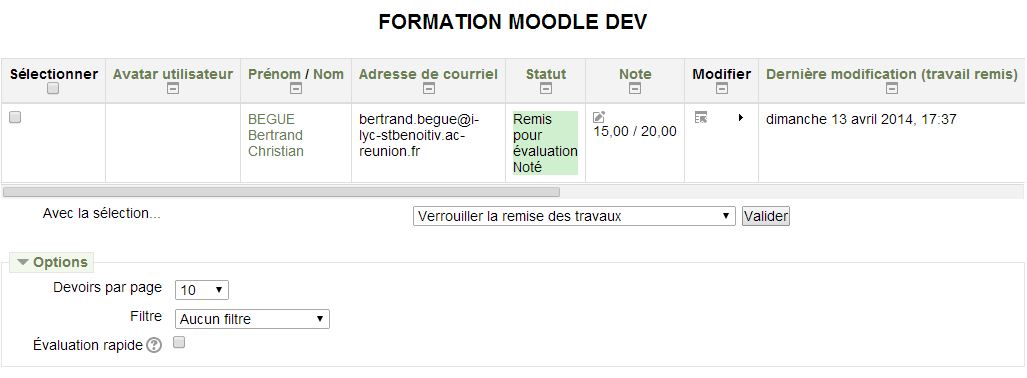 Voilà le devoir a été noté cliquer sur valider
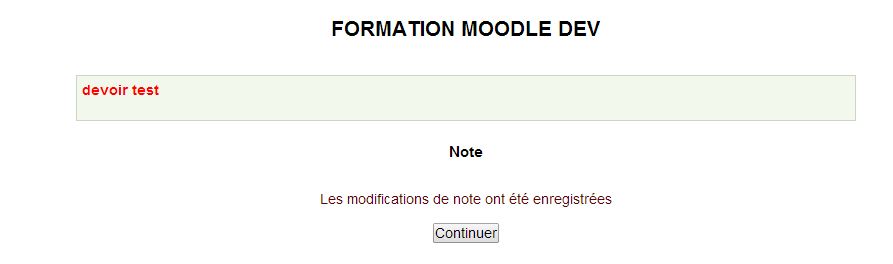 Pour finaliser cliquer sur continuer